4.直线与圆、圆与圆的位置关系
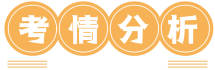 02
稿定PPT
稿定PPT，海量素材持续更新，上千款模板选择总有一款适合你
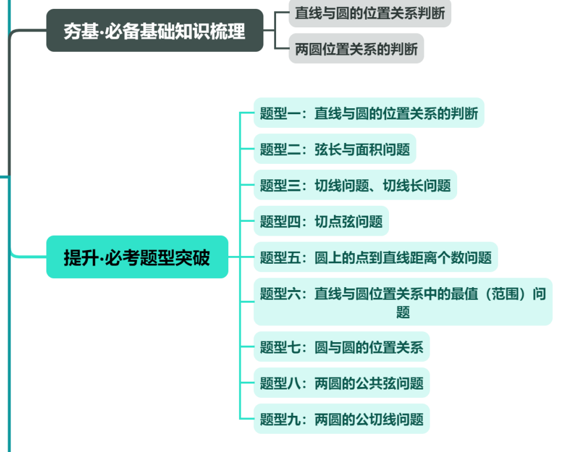 1.直线与圆的位置关系
题型一：直线与圆的位置关系的判断
【方法技巧】 
判断直线与圆的位置关系的常见方法
（1）几何法：利用d与r的关系．
（2）代数法：联立方程之后利用Δ判断．
（3）点与圆的位置关系法：若直线恒过定点且定点在圆内，可判断直线与圆相交．
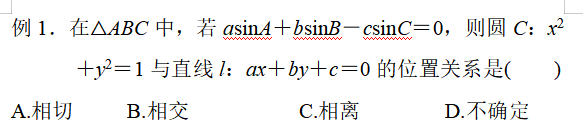 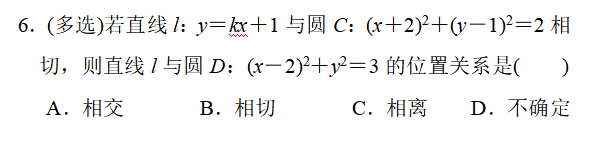 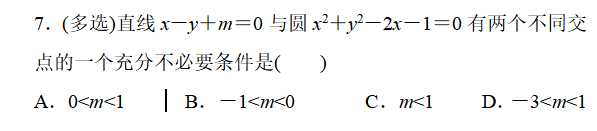 题型二：相交求弦长与面积问题
小结：直线与圆相交时，圆心到直线的距离 d、半径 r 与弦长 l 满
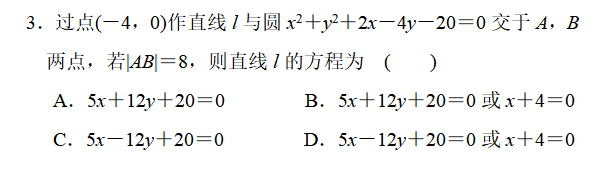 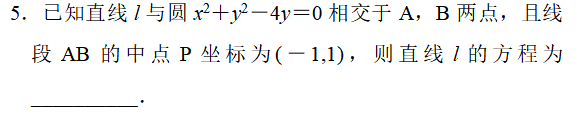 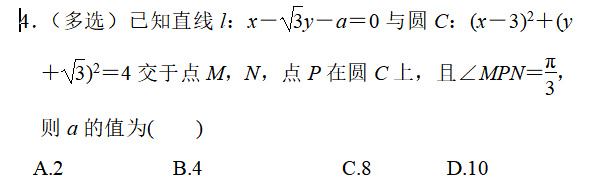 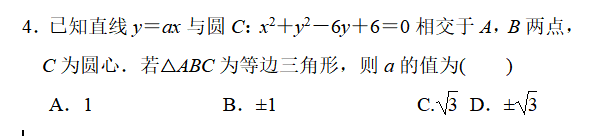 题型三：相切求切线问题、切线长问题
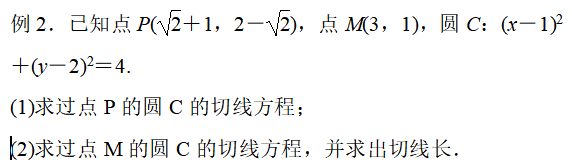 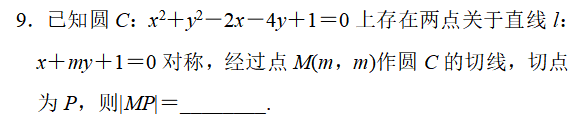 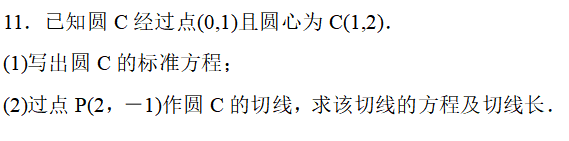 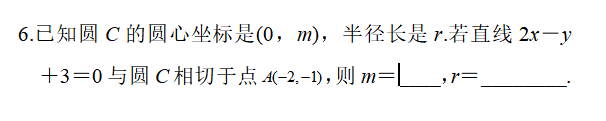 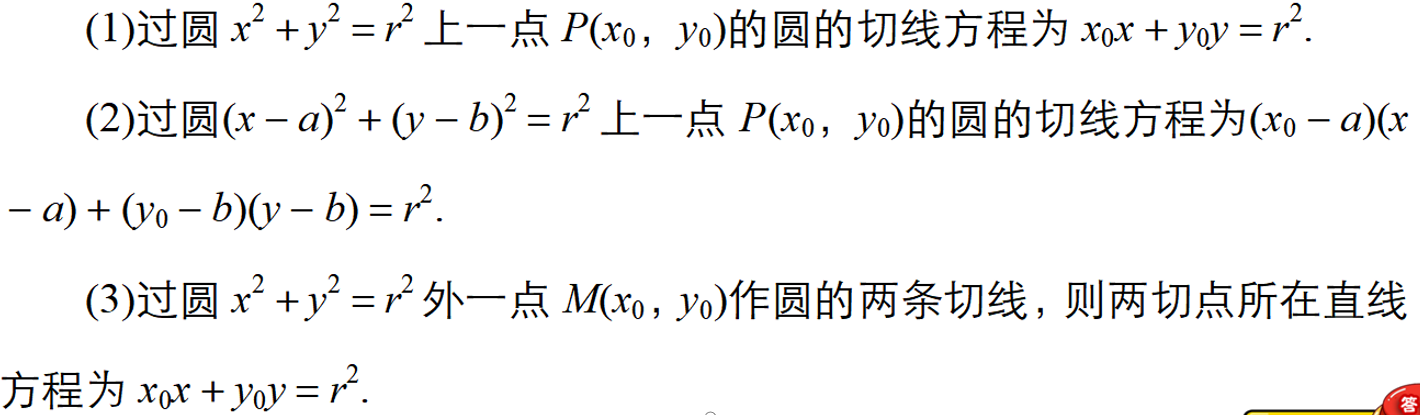 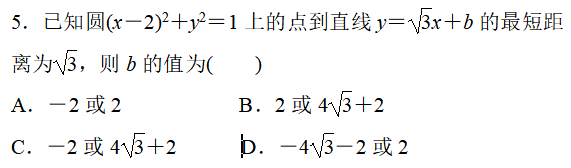 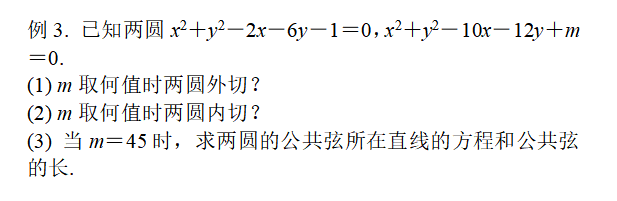 题型四：圆与圆的位置关系
小结：两圆的位置关系
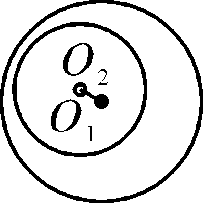 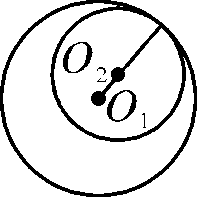 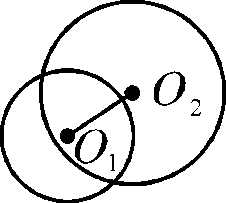 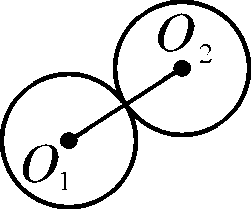 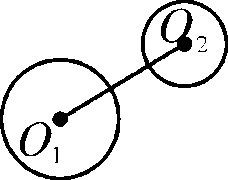 切点弦问题
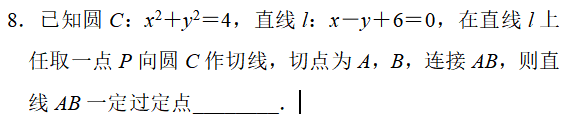 两圆的公切线问题
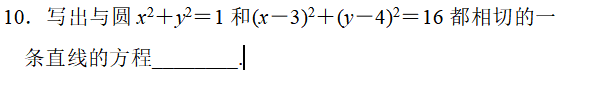 联立直线与圆，代数化解决问题）
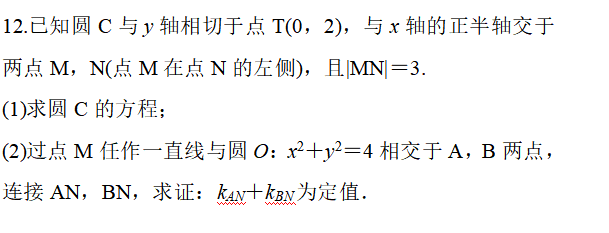